VERBOS
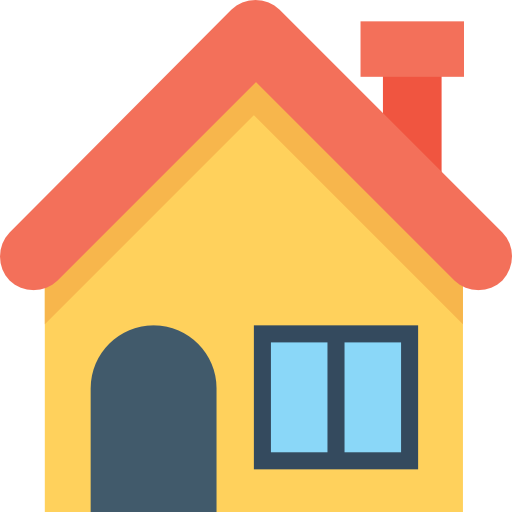 PRONOMBRES
FRASES
VERBOS
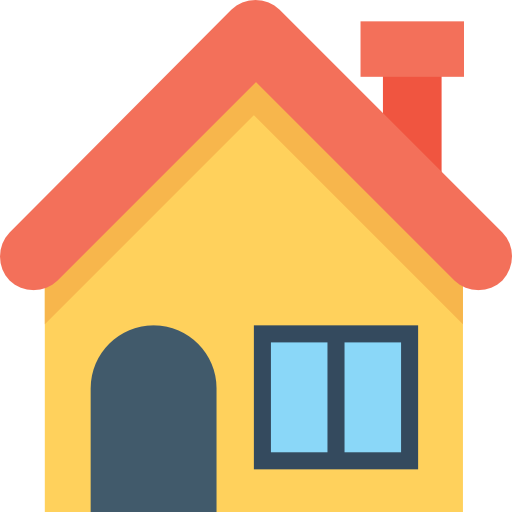 despertarse (e-ie) 			aufwachen
levantarse				aufstehen
ducharse				sich duschen
lavarse				sich waschen
cepillarse los dientes		sich die Zähne putzen
vestirse (e-i)				sich anziehen
maquillarse				sich schminken
peinarse				sich kämmen
relajarse				sich ausruhen
acostarse (o-ue)			sich hinlegen/ins Bett gehen
dormirse (o-ue)			einschlafen
VERBOS
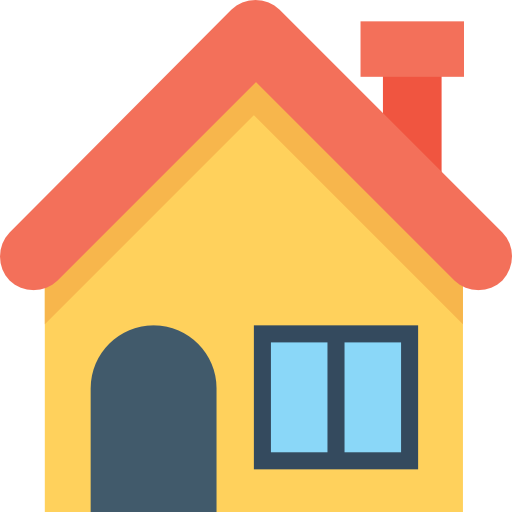 Woran erkennt man reflexive Verben?
levantar
se
verbo
pronombre reflexivo
VERBOS
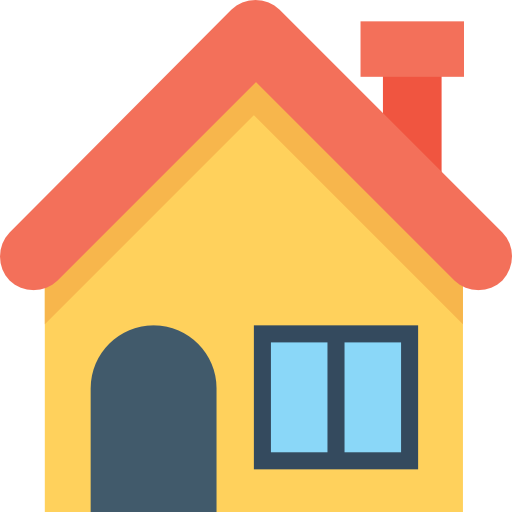 Wie werden reflexive Verben konjugiert?
lavarse
Im Infinitiv ist das Pronomen an das Verb angehängt:
Beim Konjugieren wird das Pronomen vor das konjugierte Verb gestellt:
me lavo			nos lavamos
te lavas			os laváis
se lava			se lavan
VERBOS
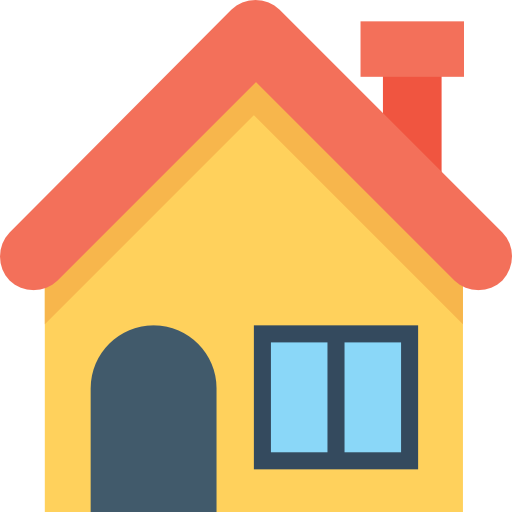 Ejemplos
ducharse
me ducho
te duchas
se ducha
nos duchamos
os ducháis
se duchan
despertarse (e-ie)
me despierto
te despiertas
se despierta
nos despertamos
os despertáis
se despiertan
acostarse (o-ue)
me acuesto
te acuestas
se acuesta
nos acostamos
os acostáis
se acuestan
vestirse (e-i)
me visto
te vistes
se viste
nos vestimos
os vestís
se visten
PRONOMBRES
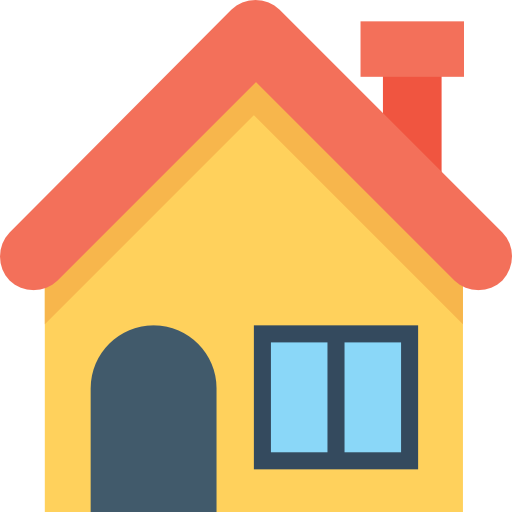 Elige el pronombre correcto
Mis amigas … levantan a las seis.
se
me
nos
PRONOMBRES
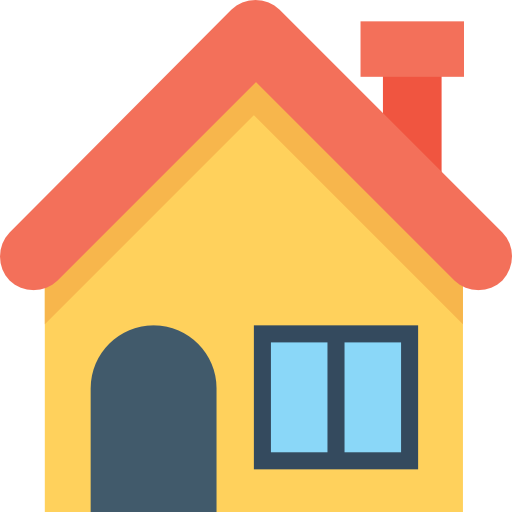 Elige el pronombre correcto
Chicos, ¿a qué hora ... levantáis?
se
os
nos
PRONOMBRES
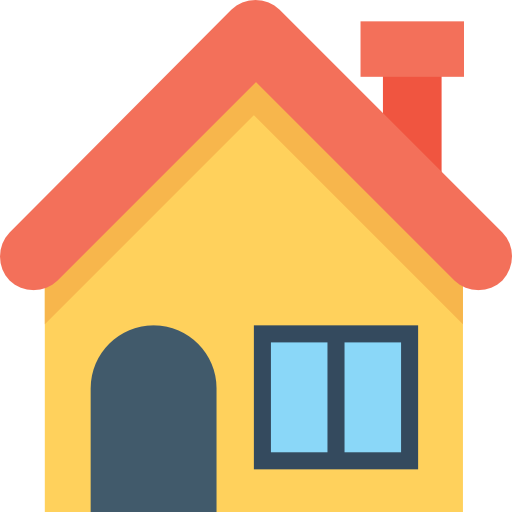 Elige el pronombre correcto
Julia y yo … maquillamos para la fiesta.
me
os
nos
PRONOMBRES
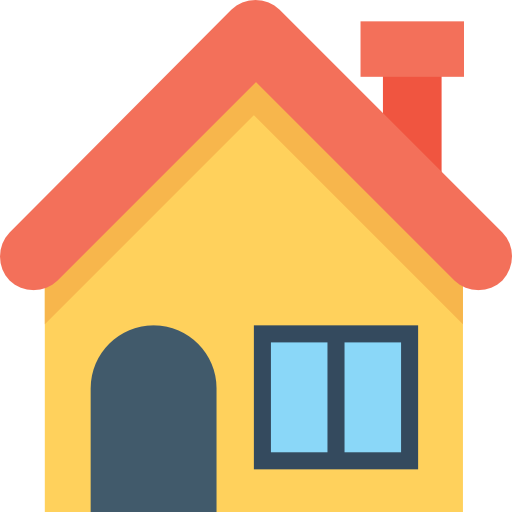 Elige el pronombre correcto
Esteban … acuesta a las once.
me
os
se
PRONOMBRES
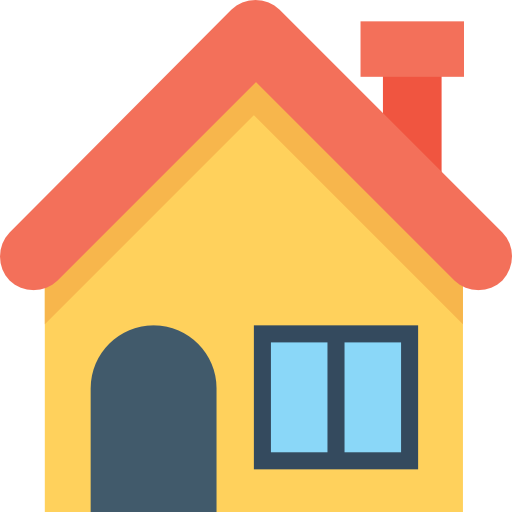 Elige el pronombre correcto
Julia, ¿a qué hora … cepillas los dientes?
te
os
me
FRASES
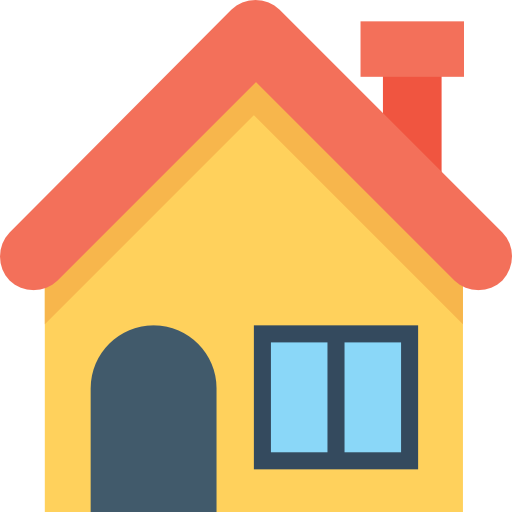 Escribe la forma adecuada de los verbos.
1. Mis hermanas … (levantarse) a las nueve.
2. Normalmente … (relajarse, yo) después de hacer los deberes.
3. Mis hermanos y yo … (acostarse) a las diez.
4. Después del desayuno … (vestirse, yo).
5. Chicos, ¿a qué hora … (despertarse)?
6. Ana, ¿a qué hora ... (ducharse)?
7. Por la mañana Julia siempre … (peinarse) y … (maquillarse).
FRASES
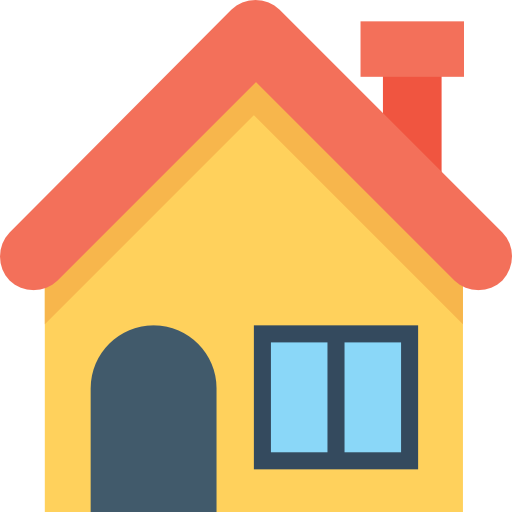 Soluciones
1. se levantan
2. me relajo
3. nos acostamos
4. me visto
5. os despertáis
6. te duchas
7. se peina y se maquilla